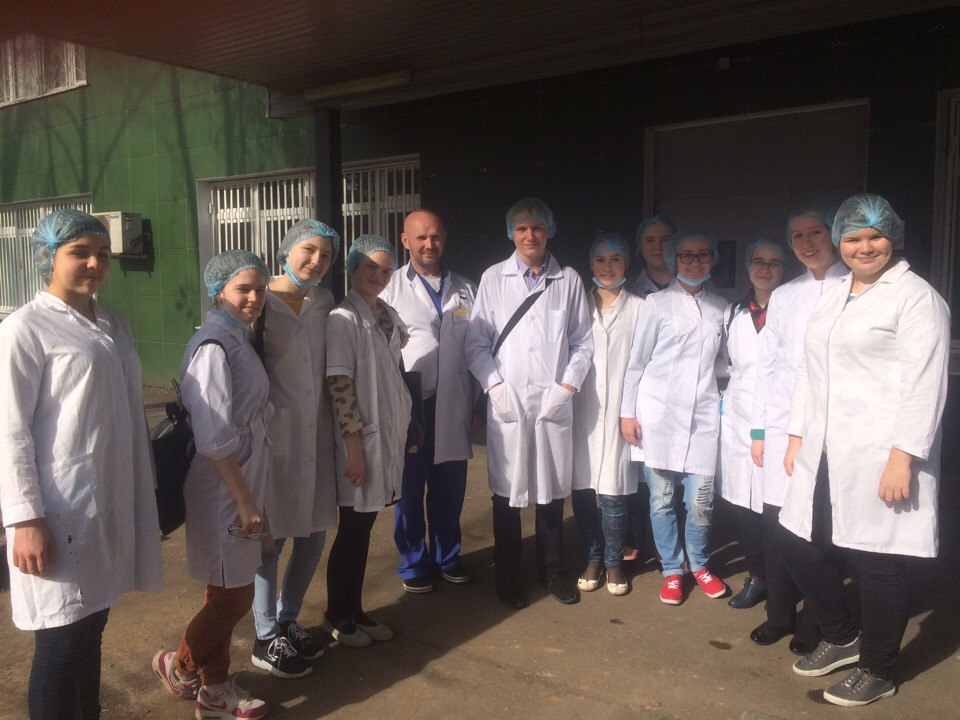 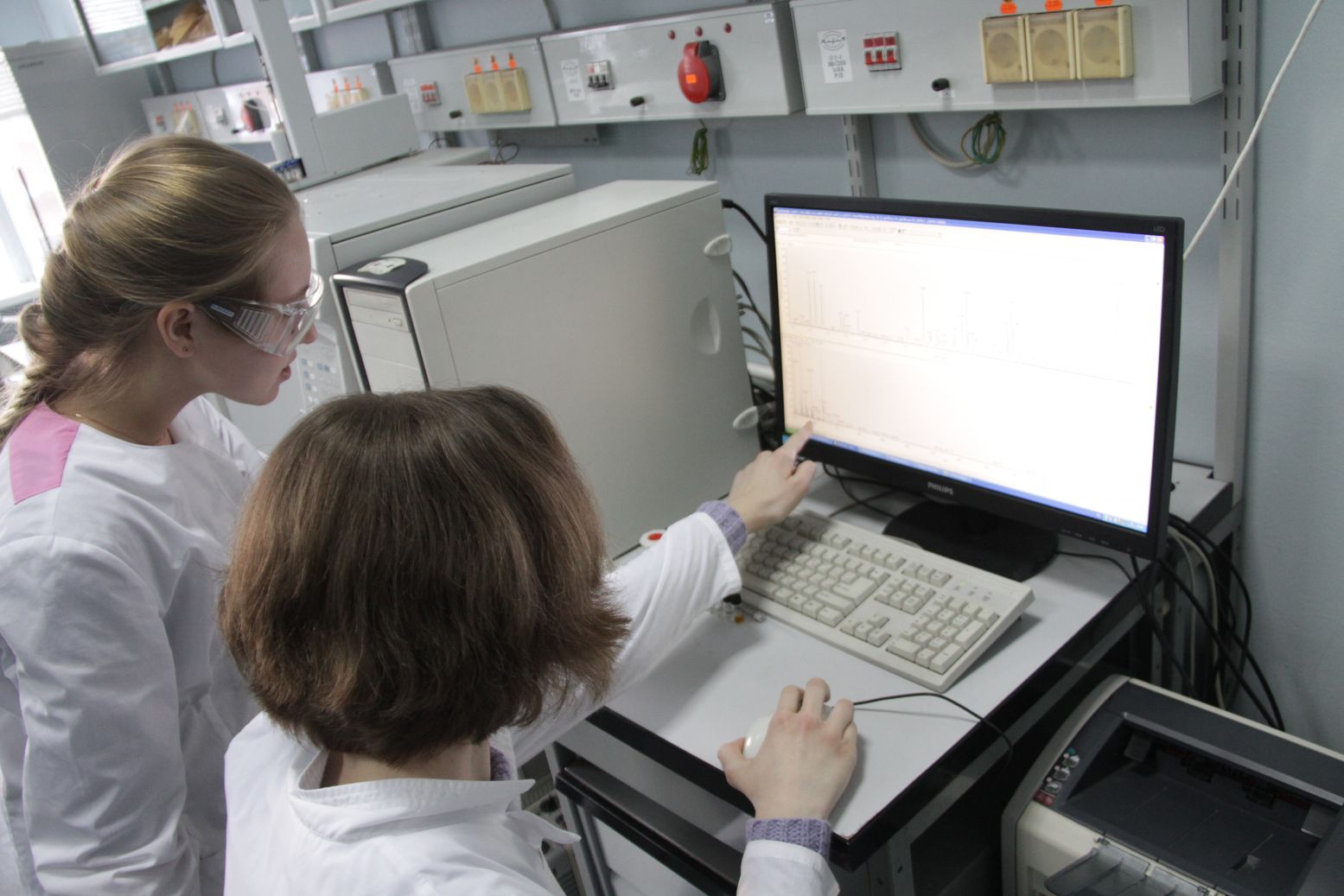 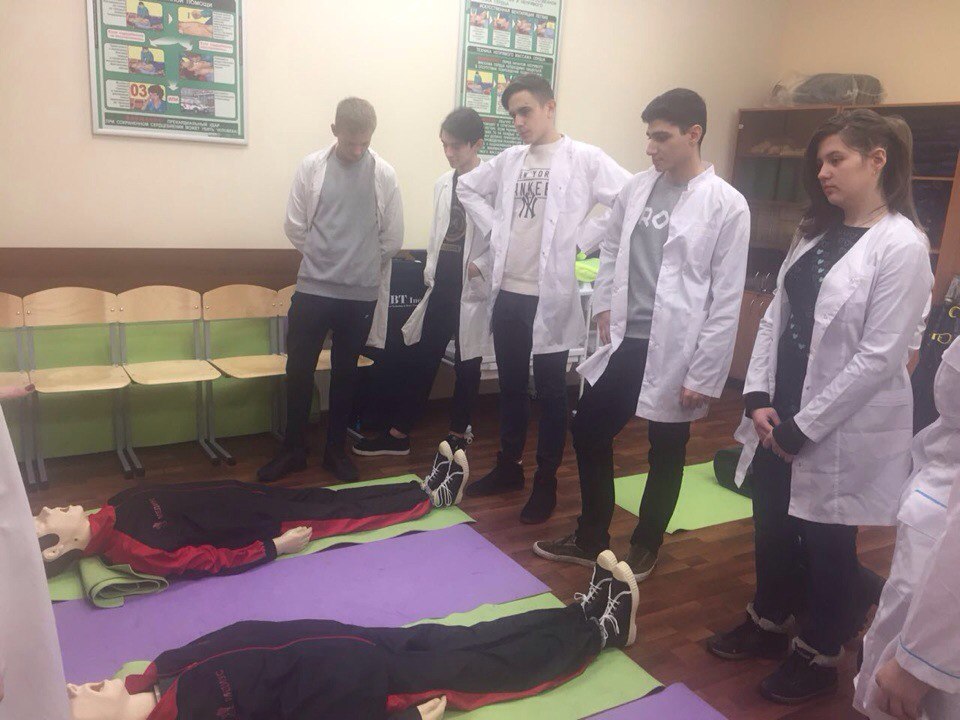 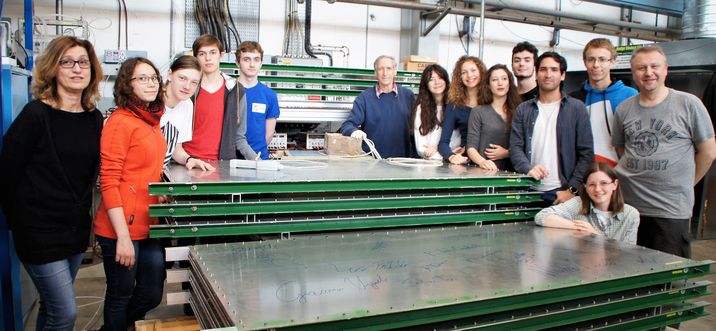 [Speaker Notes: Наши  ветераны – это живые герои, те, кто прошел суровыми дорогами войны, кто смотрел в глаза смерти, кто пережил страшные испытания. 
И сегодня они активно участвуют  в  формировании воспитательной системы школы. Ветераны - незаменимые участники школьной жизни: они участвуют в проведении уроков Мужества, тематических музейных уроков и классных часов, ведут просветительскую работу, руководят кружками и секциями в  школах.]
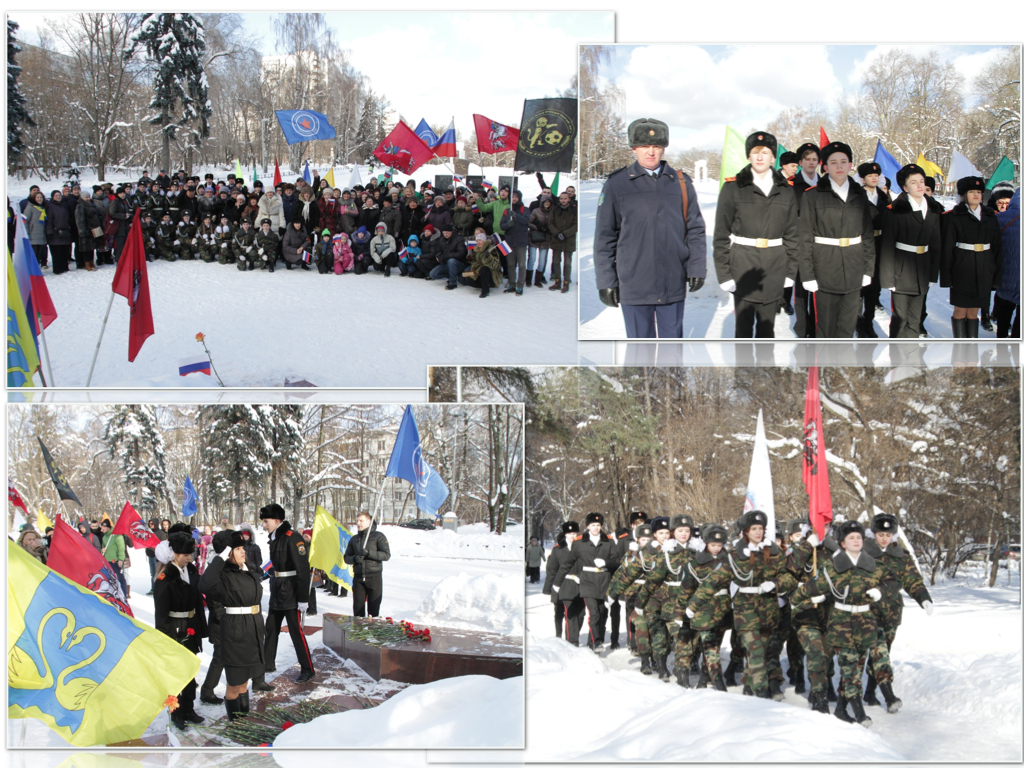 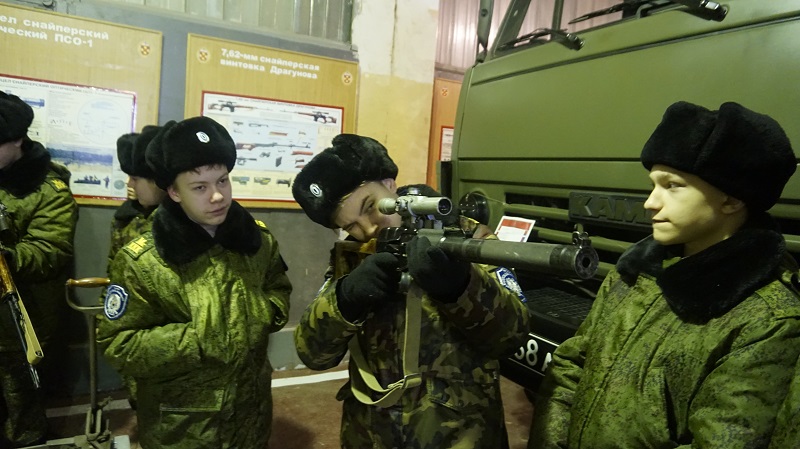 [Speaker Notes: Значимое место в системе патриотического воспитания заняли кадетские классы. Юные кадеты – воплощение воинской чести и доблести.  Продолжателями традиций кадетского воспитания на Юго-Востоке города являются Московский Казачий кадетский корпус имени М.А. Шолохова и  38 кадетских класса, открытых на базе 14 школ.]
ПРОЕКТ «МОСКОВСКАЯ ЭЛЕКТРОННАЯ ШКОЛА»
Проект был запущен в ряде «пилотных» школ еще в 2016 году. В рамках проекта во всех московских образовательных организациях будет сформирована единая электронная образовательная среда, включающая новейшее оборудование и специально разработанное для проекта программное обеспечение. В московских школах обновят устаревшую IT-инфраструктуру. Неотъемлемой частью проекта является общегородской электронный журнал и дневник, общегородская библиотека электронных образовательных материалов, библиотека электронных сценариев уроков. На текущий момент к проекту подключено 559 московских школ, оборудовано 6158 технологичных класса.
Удобные готовые сценарии уроков
Интерактивные задания
«Электронные учебники»
Электронный журнал и дневник
Быстрый и надежный Интернет
Современные и качественные интерактивные панели
Ноутбуки учителей
Главная цель проекта - эффективно использовать современные IT-инфраструктуры для улучшения качества школьного образования.
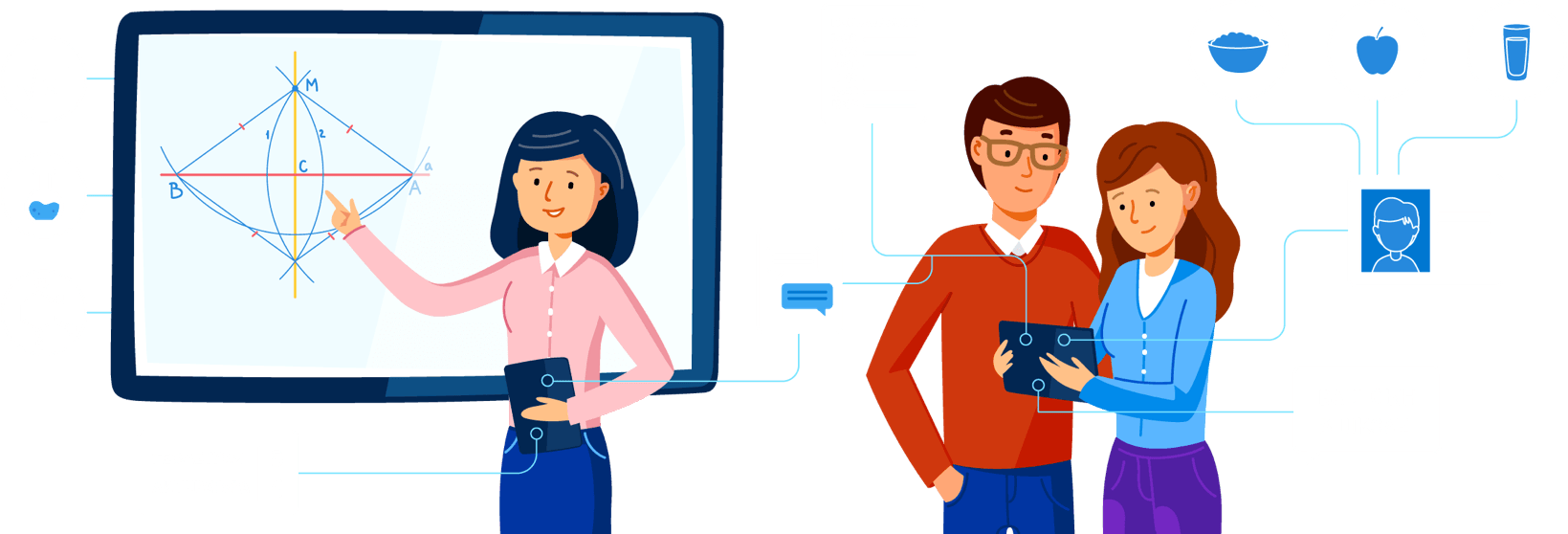